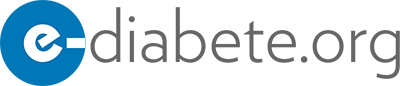 prochain cours
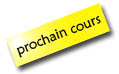 Session 13 DECEMBRE 2018:         

Heure………………………(GMT)

Lieu……………………………….….

Salle………………………………….
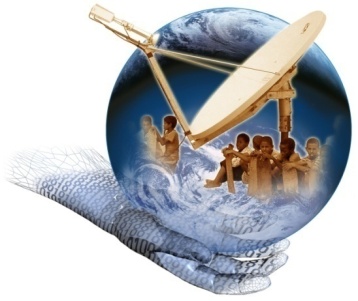 Le Dr Mesmin Dehayem, nous fera partager son expérience et répondra en direct à vos questions.
«Prise en charge des plaies du pied diabétique : comment faire la décharge en milieu défavorisé ?
Dr Mesmin Dehayem ,Cameroun
Pour en savoir plus, visitez le site 
www.e-diabete.org
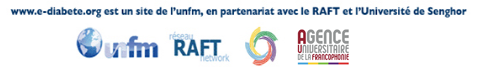